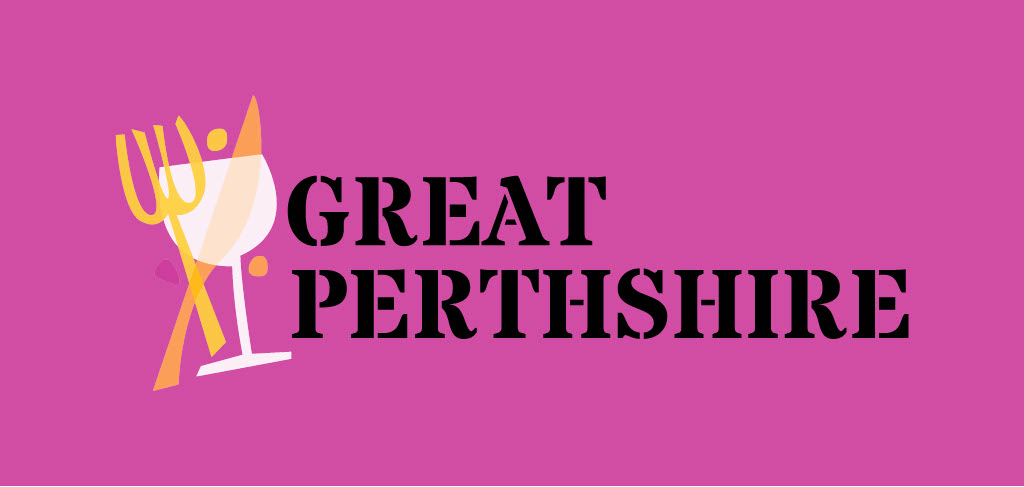 Promoting the producers of Perth and Kinross
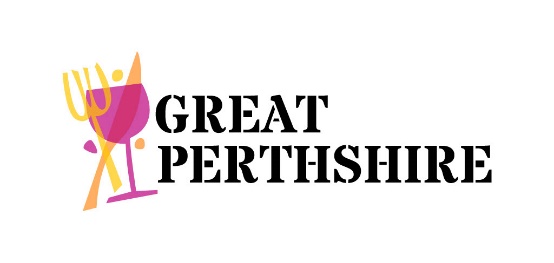 Vision
Our Vision
To make Perthshire a food destination for everyone.

Amongst others, we work with local businesses to encourage:-
Consistent produce or services with in the food & tourism sector
A willingness to both learn and share knowledge & experiences
Collaboration
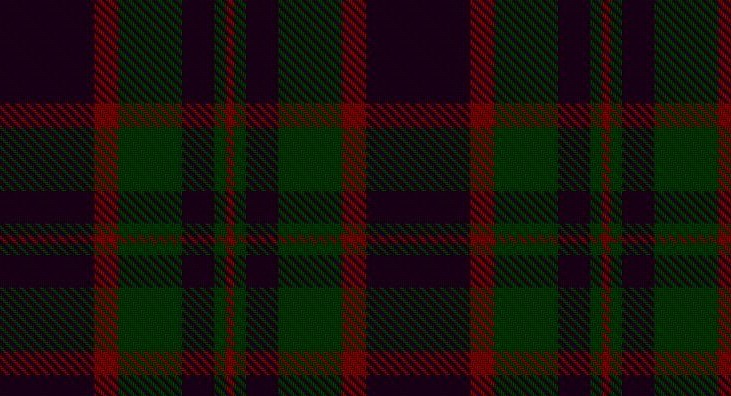 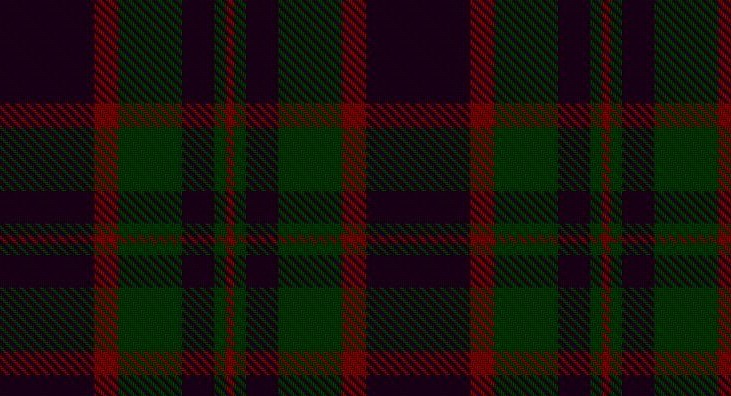 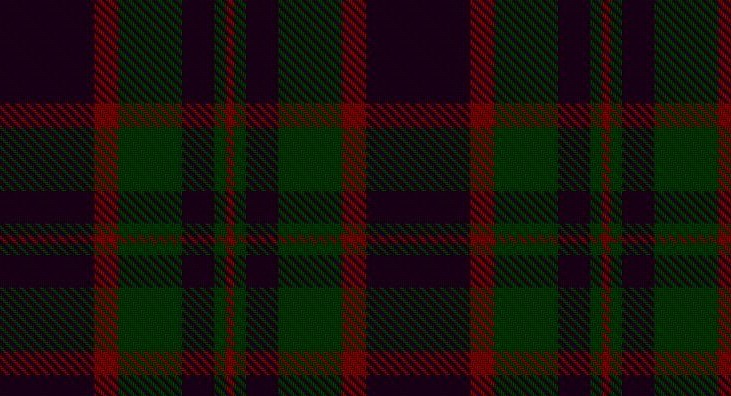 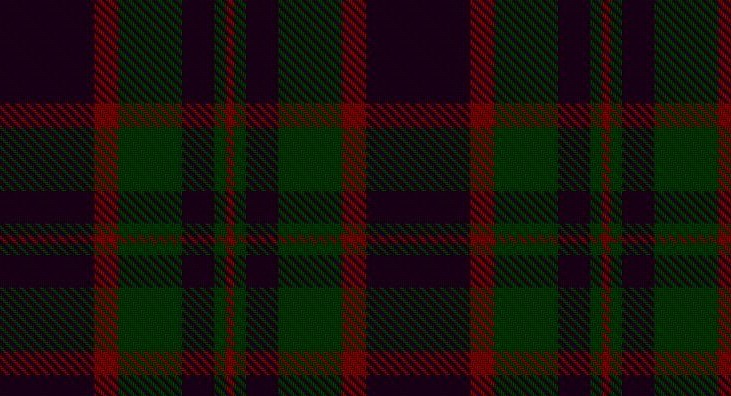 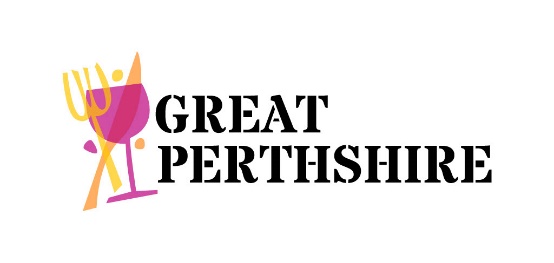 introduction
Across Perthshire, we have a wealth of fantastic food, drink and tourism businesses.


What we do is incredibly important to the economy, local communities, the landscape of Perth and Kinross and Scotland as a whole. 


As the majority of our organisations are small to medium sized, we don’t often have the time to work together, fully assess our market potential, identify partnerships or share best practice and knowledge – Great Perthshire aims to facilitate this
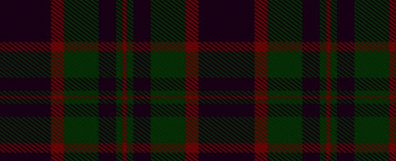 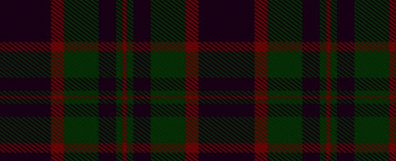 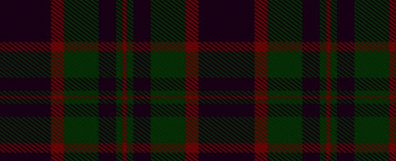 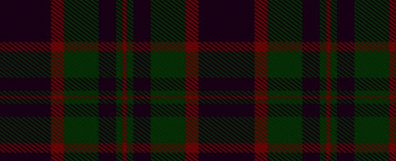 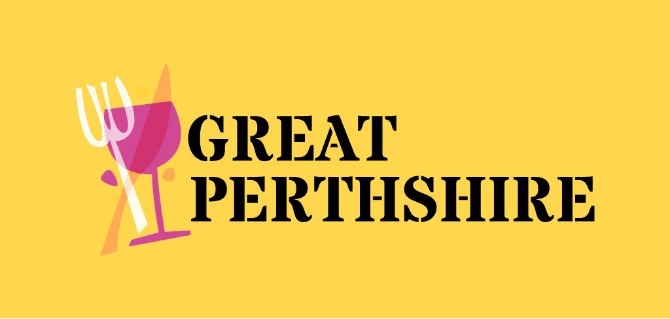 Goals
Improve existing business relationships and create new partnerships.
Create high quality visitor experiences.
Increase public spend
Create jobs across the region
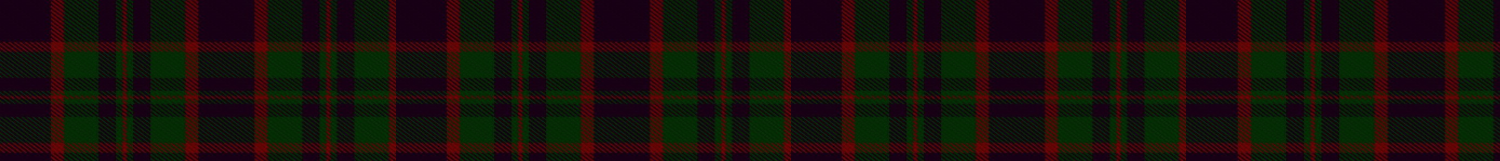 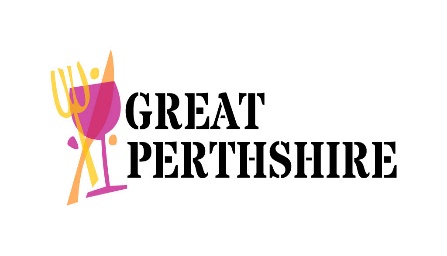 Great Perthshire Food & Drink Festival
Inclusive Festival that allows a wide range of businesses to participate
We have over 50 businesses listed
There were also over 40 event listings – tastings, special offers, unique events and menus, as well as promotion of services such as tours and Neighbourfood.
Survey respondents reported that they had seen an increase in an awareness of their business and good uptake of offers and events.
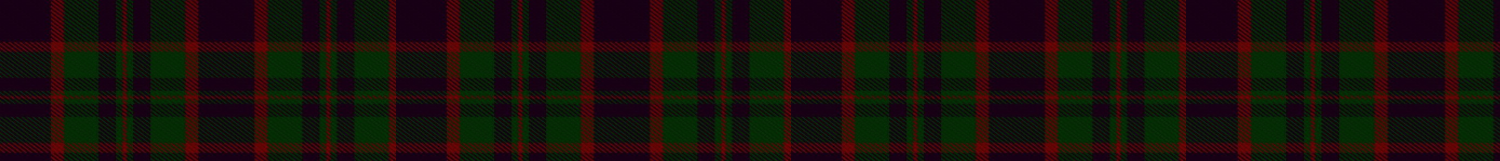 Plans for 2022
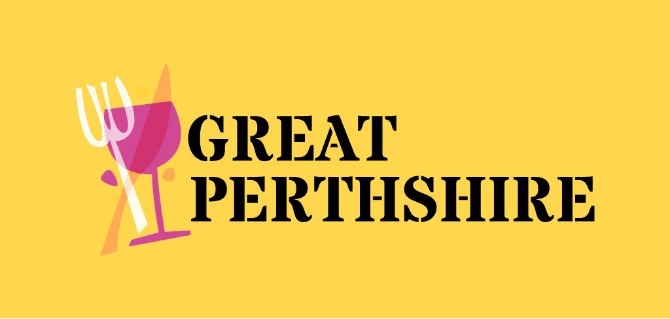 In the next 12 months, we plan to:-

Explore and develop governance arrangements
Continue to build our social media presence and engage with press
Work closely with local Food Tourism ambassadors (Emma and Nicola)
Create Perthshire Cook Book
Enroll more businesses to group
Implement an education/training calendar
Facilitate networking and meeting schedule
Develop Food Trails
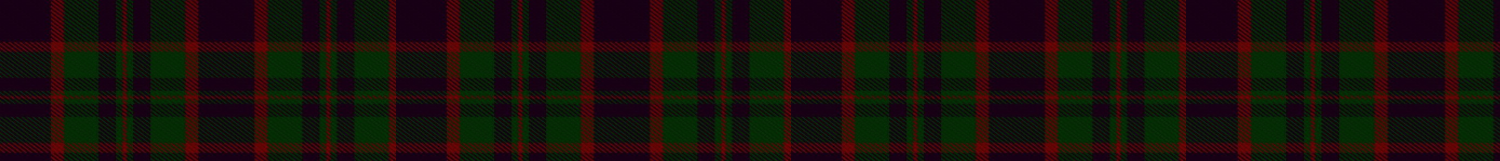